対馬市販路開拓支援事業補助金募集要領
対馬市　観光交流商工部　観光商工課
〒817-8510　対馬市厳原町国分１４４１番地
 電話番号　0920-53-6111
目　　次
①対馬市販路開拓支援事業補助金交付申請書・・・・・・・・・・・・・２１
②事業計画（実績）書・・・・・・・・・・・・・・・・・・・・・・・２２　　　　　　　　　　　　　　　　　　　　　　　
③収支予算（精算）書・・・・・・・・・・・・・・・・・・・・・・・２４
④対馬市販路開拓支援事業補助金　誓約書兼同意書・・・・・・・・・・２５
⑤対馬市販路開拓支援事業補助金に係る交付申請取下承認申請書・・・・２６
⑥対馬市販路開拓支援事業変更承認申請書・・・・・・・・・・・・・・２８
⑦対馬市販路開拓支援事業中止（廃止）承認申請書・・・・・・・・・・２９
⑧対馬市販路開拓支援事業補助金交付請求書・・・・・・・・・・・・・３０
⑨対馬市販路開拓支援事業補助金交付決定取消通知書・・・・・・・・・３１
⑩対馬市販路開拓支援事業補助金実績報告書・・・・・・・・・・・・・３２
⑪口座登録依頼書（新規・変更）・・・・・・・・・・・・・・・・・・３３
対馬市販路開拓支援事業補助金
（募　集　要　領）
１　目的
市内で事業を営む中小企業者等※１の特産品等※２の宣伝及び販路拡大を図るとともに、本市の物産業振興を促進することを目的に予算の範囲内で支援すること。
中小企業基本法上の「会社」の定義については、具体的には以下のとおりです。
中小企業基本法上の「会社」に該当しない者については、以下のとおりです。
中小企業者の範囲及び用語の定義については、以下のとおりです。
※なお、その他詳細については、中小企業庁ホームページ内の FAQ「中小企業の定義について」を
　ご覧ください。
(参考)中小企業基本法第2条第1項抜粋

　 （中小企業者の範囲及び用語の定義）
第2条 	　この法律に基づいて講ずる国の施策の対象とする中小企業者は、おおむね次の
　　　  各号に掲げるものとし、その範囲は、これらの施策が次条の基本理念の実現を図
           るため効率的に実施されるように施策ごとに定めるものとする。	 	  　　　
　　 一　 資本金の額又は出資の総額が3億円以下の会社並びに常時使用する従業員の数
           が300人以下の会社及び個人であって、製造業、建設業、運輸業その他の業種
         （次号から第4号までに掲げる業種を除く。）に属する事業を主たる事業として営
           むもの
 　　二	  資本金の額又は出資の総額が1億円以下の会社並びに常時使用する従業員の数が
          100人以下の会社及び個人であって、卸売業に属する事業を主たる事業として営  
          むもの
 　　三	  資本金の額又は出資の総額が5000万円以下の会社並びに常時使用する従業員の
          数が100人以下の会社及び個人であって、サービス業に属する事業を主たる事業
          として営むもの
 　   四   資本金の額又は出資の総額が5000万円以下の会社並びに常時使用する従業員の 
          数が50人以下の会社及び個人であって、小売業に属する事業を主たる事業として
          営むもの


　　 ５   この法律において「小規模企業者」とは、おおむね常時使用する従業員の数が
          20人（商業又はサービス業に属する事業を主たる事業として営む者については、
          5人）以下の事業者をいう。
・　・
（省　略）
２　補助対象者
本補助事業の補助対象者は、次の①～⑦の要件をすべて満たす者が補助対象者となります。
３　補助対象となる事業
※１“展示会等“とは、以下の表に該当するものを指します。
※２“ＥＣサイト等“とは、以下の表に該当するものを指します。
４　補助対象経費
補助対象経費は、次のとおりです。
補助対象外となる経費
５　補助額等
①　補助対象事業費の１／２以内まで。
②　補助金の交付上限額は１補助事業者に対し２０万円まで。
③　補助対象事業費から１／２を乗じた額に１，０００円未満の端数があると　　　
　　きはその端数金額を切り捨てるものとする。
④　交付額（交付決定額を含む。）は、予算の関係上交付上限額を下回る場合
　　がある。
【補助金額の計算例】
　例１ 補助対象事業費　
　　　　４００，０００円（税抜き）×１／２＝２００，０００円（補助金）
　　　　例１は補助額５０％以内
　例２ 補助対象事業費　
　　　　５００，０００円（税抜き）×１／２≒２００，０００円（補助金上限）
　　　　例２は補助上限額が２０万円を超えたため
６　補助申請期間（募集期間）
第１期募集期間　
　令和６年１２月２日（月）から令和７年２月２８日（金）まで
予算の範囲で受付を行います。受付状況によっては、申請（募集）期間中でも受付を終了することがありますので予めご了承ください。
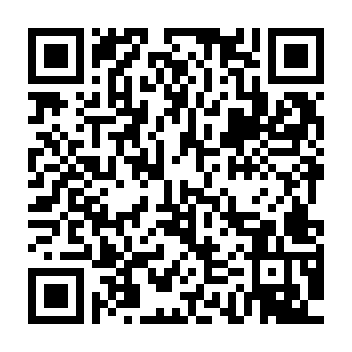 ７　補助金の申請書類
以下の書類を持参ください。
各申請書類は対馬市オフィシャルホームページで
ダウンロードできます。
８　補助金の申請先
〒817-8510 
対馬市厳原町国分１４４１番地　対馬市　観光交流商工部　観光商工課　　

電話番号　0920-53-6111

受付時間：　９時００分～１７時００分　　※土、日、祝日を除く。
（申請書類の提出は、書類の確認を行うため持参又は郵送とします。）
９　補助金の申請書について
①　事業計画書の策定、提出について

　ア　 補助金を受けるためには事業計画を策定し、補助金の交付申請書と添付書類　
　　　（P.８　７　補助金の申請書類１～７）を提出していただく必要があります。

　イ　提出いただいた事業計画、その他関係書類をもとに、審査のうえ、補助対象者及び
　　　補助金額を決定します。予算の範囲内で決定しますので申請いただいた方全員に補助金
　　　を交付できない場合がありますので、予めご了承ください。

　ウ　補助決定については、申請者（補助対象者）に対し、交付決定通知書を送付します。
　　　
　エ   見積書の内訳については、「○○一式」等の見積書では補助対象経費が確認できない場合が　　
          ありますので、経費が特定できるよう、内訳書を添付してください。

②　その他　
　　　交付決定通知を受け取る前に着手した（交付決定を受け取る前に発注、契約等を行った）事業
　　　については、補助金は交付できません。
営業許可証の写し
７
～書類の添付順序～
提出の際は次の順に並べて提出下さい。
６
見積書の写し
市税に未納がない証明
誓約書兼同意書
収支予算書
交付申請書
５
事業計画書
４
３
見積書又は、経費の内訳がわかる書類を添付
２
１
１０　交付申請の取下げについて
補助金の交付の申請を取り下げようとするときは、交付決定の通知を受けた日から起算して１０日以内に、交付申請取下承認申請書（P２６参照）を市長に提出してください。
１１　事業内容の変更について
①　軽微な変更
　　　当初交付決定額に変更が生じない事業内容の変更で、かつ当初の事業目的及び内容等のう
　　　ち、事業の基本的部分に係わらない変更の場合は、変更申請を行う必要はありません。

②　変更申請が必要な場合　
　　　当初交付決定額に変更が生じる場合は、市長に事業変更承認申請書（P２８参照）の提出をお願　　
　　　いします。

③　事業を中止・廃止した場合
　　　事業を中止又は廃止した場合は、市長に中止（廃止）承認申請書（P２９参照）を
　　　提出してください。
１２　事業が終了した場合について
①　 補助事業の完了後、３０日以内、もしくは翌年度の４月２０日のいずれか早い日までに実績報告
　　 書を提出してください。
②　 提出にあたっては、補助事業の内容や経費の実績を記載の上、その実績等が確認できる書類　　
　　（契約書や領収書等の写し）を添付書類として提出してください。
～書類の添付順序～
提出の際は次の順に並べてお願いします。
印刷物等成果品
実績写真
領収書等
収支精算書
事業実績書
実績報告書
６
領収書、契約書等支出を明らかにする書類
５
４
３
２
１
１３　補助金の請求、交付について
ア　補助対象者から実績報告書の提出を受け、市において、提出書類の審査を行った後、適正な事業執行が確認できた場
　　合、補助金交付額確定通知を送付します。

イ　市からの補助金額の確定通知を受領した補助対象者については、補助金交付請求書（P３０参照）により、市へ補助
　　金の請求を行ってください。　なお、請求書の他に口座登録依頼書（P３３参照）と振込口座の通帳番号が記載され
　　た写しを添付していただきます。（様式は対馬市オフィシャルホームページでダウンロードできます。）

ウ　その後、請求書に基づき、市から補助金を交付します。（補助金は事業が完了した後、支払われます。）
１４　補助事業の流れ（フロー図）
対馬市
補助対象者
１４　補助事業の流れ  （フロー図）
応募期間
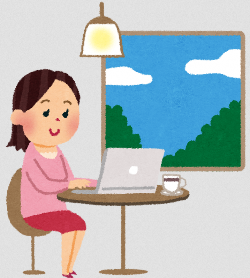 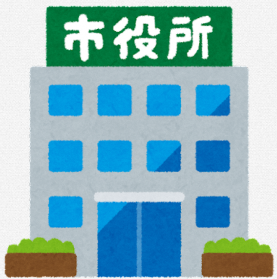 ①交付申請書の提出
②交付申請書の受理
審査
９月３０日まで
着手
④事業着手
③交付決定通知
※事業の内容等に変更があった場合のみ
変更申請
②－１変更申請書の受理
①－１変更承認申請書
の提出
審査
④－１変更した事業に着手
③－１変更承認通知
事業実績
⑦実績報告書の受理
⑤事業完了
⑥実績報告書の提出
審査
⑨補助金額確定通知の受理
⑧補助金確定通知書
請求書作成
⑩補助金請求書の提出
⑪請求書の受理
支払
支払手続
⑬補助金受理
⑫補助金の交付
１５　その他（補助対象経費に係る申請書類等確認表）
【補助対象経費に係る申請書類等確認表に関する注意事項】
・海外出展においては、金額が日本円以外で記載されている場合は為替レートの確認書類を添付すること。
・証拠書類が外国語で表記されている場合には、その内容がわかるよう日本語訳を添付すること。
・旅費に関する補助上限額は、対馬市職員の旅費に関する条例※1で定める額を上限とする。
　なお、日当及び島内旅費については、補助の対象としない。
・旅費における各種計算表については任意様式にて提出すること。
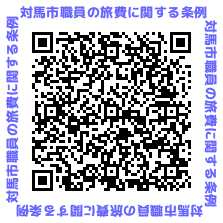 ※１　対馬市職員の旅費に関する条例の内容については、下記URLをご確認になるか、右記QRコードを携帯端末等により読み取り、ご確認ください。
https://www.city.tsushima.nagasaki.jp/section/reiki_int/reiki_honbun/r013RG00000136.html
※P．１２下部記載の注意事項をご確認のうえ、ご提出ください。